Penulisan Artikel Publikasi dan Langkah-Publikasi
Program Studi Manajemen
Langkah-langkah Publikasi
Komunikasikan dengan dosen pembimbing 
Pilih jurnal tujuan disesuaikan dengan topik penelitian 
Konfirmasi kedosen pembimbing sebagai corresponding author 
Mahasiswa sebagai penulis pertama dan dosen pembimbing sebagai corresponding author 
Sesuaikan penulisan dengan template jurnal yang dituju 
Lakukan Submission dijurnal tsb dengan ketentuan yang berlaku 
Ikuti proses review sampai dengan publikasi
Contoh template publikasi jurnal JPSB
Judul 
Abstrak 
Keywords 
Pendahuluan 
Metode Penelitian 
Hasil dan Pembahasan 
Kesimpulan 
Ucapan Terima Kasih 
Daftar Pustaka
Alternatif Jurnal Tujuan
Cek daftar jurnal di https://sinta.kemdikbud.go.id/journals
Searching sesuai dengan kategori yang diinginkan  
Sebaiknya dipilih sinta 4, 5 dan 6 
Dibuka Homepage Jurnal 
Contoh Jurnal 
http://jurnal.unmuhjember.ac.id/index.php/JMBI 
https://ejournal.unisba.ac.id/index.php/performa/index 
https://journal.untar.ac.id/index.php/jmbk/issue/view/262 
5. Ikuti langkah-langkah submission pada jurnal yang dituju
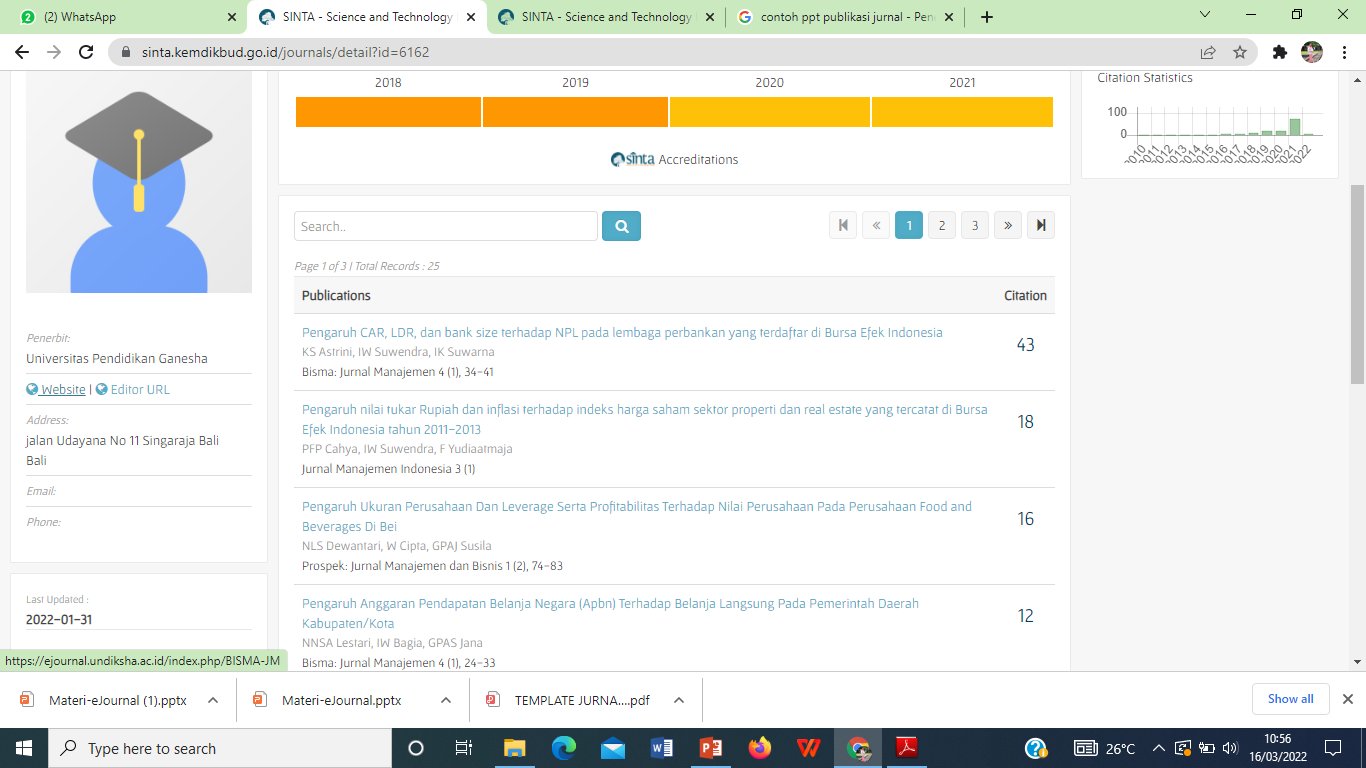